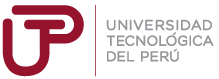 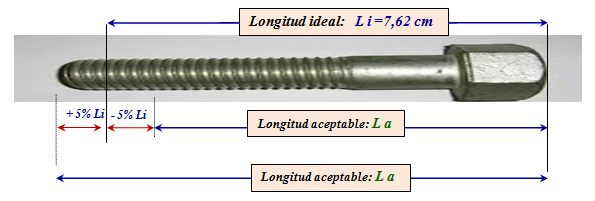 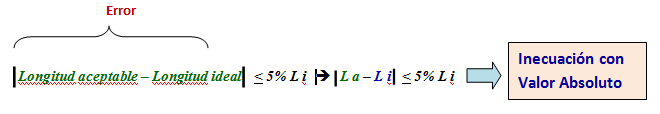 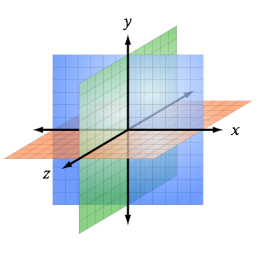 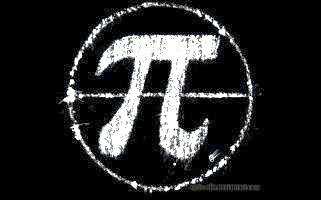 MATEMÁTICA BÁSICA I
INECUACIONES CON VALOR ABSOLUTO

Semana 04 - Sesión 1
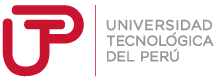 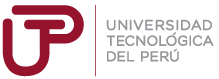 LOGRO DE LA SESIÓN
Al finalizar la sesión de aprendizaje, el estudiante resuelve problemas aplicados a la  ingeniería donde utiliza conceptos de  inecuaciones con valor absoluto, además identifica y aplica propiedades y criterios lógicos de solución.
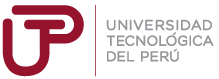 ESQUEMA DE LA UNIDAD
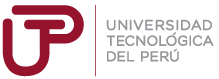 PROPIEDADES DE LAS INECUACIONES  CON VALOR ABSOLUTO
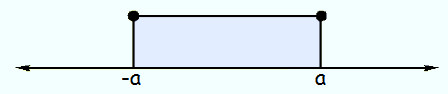 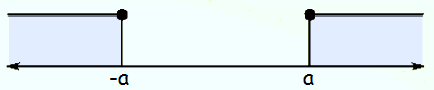 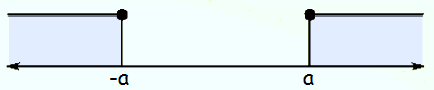 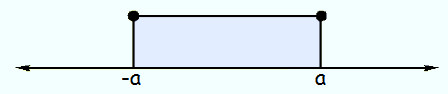 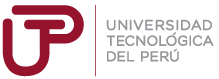 PROPIEDADES DE LAS INECUACIONES  CON VALOR ABSOLUTO
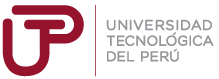 Método para resolver inecuaciones con Valor Absoluto
Para resolver una inecuación que contiene valor absoluto, se siguen los siguientes pasos:
Aislar la expresión con valor absoluto a un lado de la inecuación.
Hallar los intervalos de prueba. Esto se logra resolviendo la ecuación que resulta de cambiar el signo de desigualdad por el signo de igualdad. La solución de dicha ecuación determina los límites de los intervalos en la recta numérica.
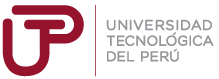 Método para resolver inecuaciones con Valor Absoluto
Seleccionar un punto de prueba en cada intervalo para determinar el signo en cada intervalo.
La solución la conforman todos los intervalos que hacen que la desigualdad sea cierta. La solución se puede expresar de distintas formas:
Como intervalo
Como conjunto
Gráficamente
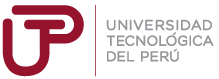 EJERCICIOS EXPLICATIVOS
Resolver:
 
1)     3x - 1  2x + 2		

2) 

3)    3x - 1   4x - 3
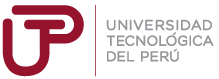 EJERCICIOS EXPLICATIVOS
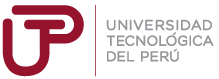 ¡Ahora todos a practicar!
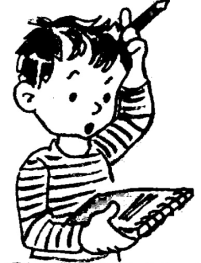 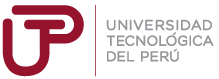 EJERCICIO RETO
Un fabricante de tornillos atiende un pedido cuya condición es que su longitud ideal deberá ser de 7,62cm. y se podrán aceptar hasta aquellos cuyo error no exceda el 5%. Encontrar la longitud máxima y mínima aceptable que podrán tener los tornillos
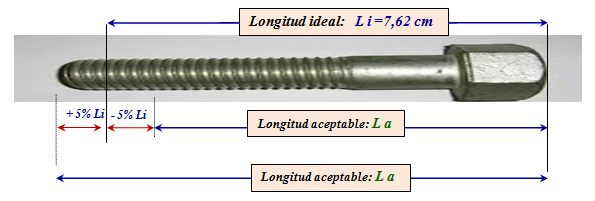 ¡Muchas gracias!
“La matemática es la ciencia del orden y la medida, de bellas cadenas de razonamientos, todos sencillos y fáciles” 

René Descartes
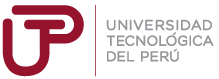 Plataforma Educativa
https://campusvirtualutp.edu.pe/

Portal de Alumnos
http://webprojects.utp.edu.pe/VirtualClass/